Finish Strong
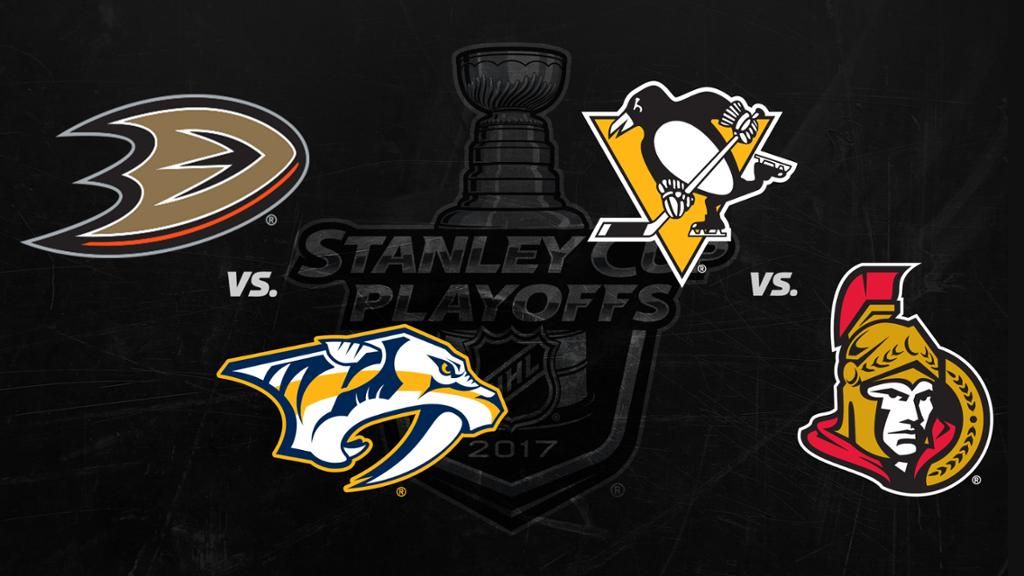 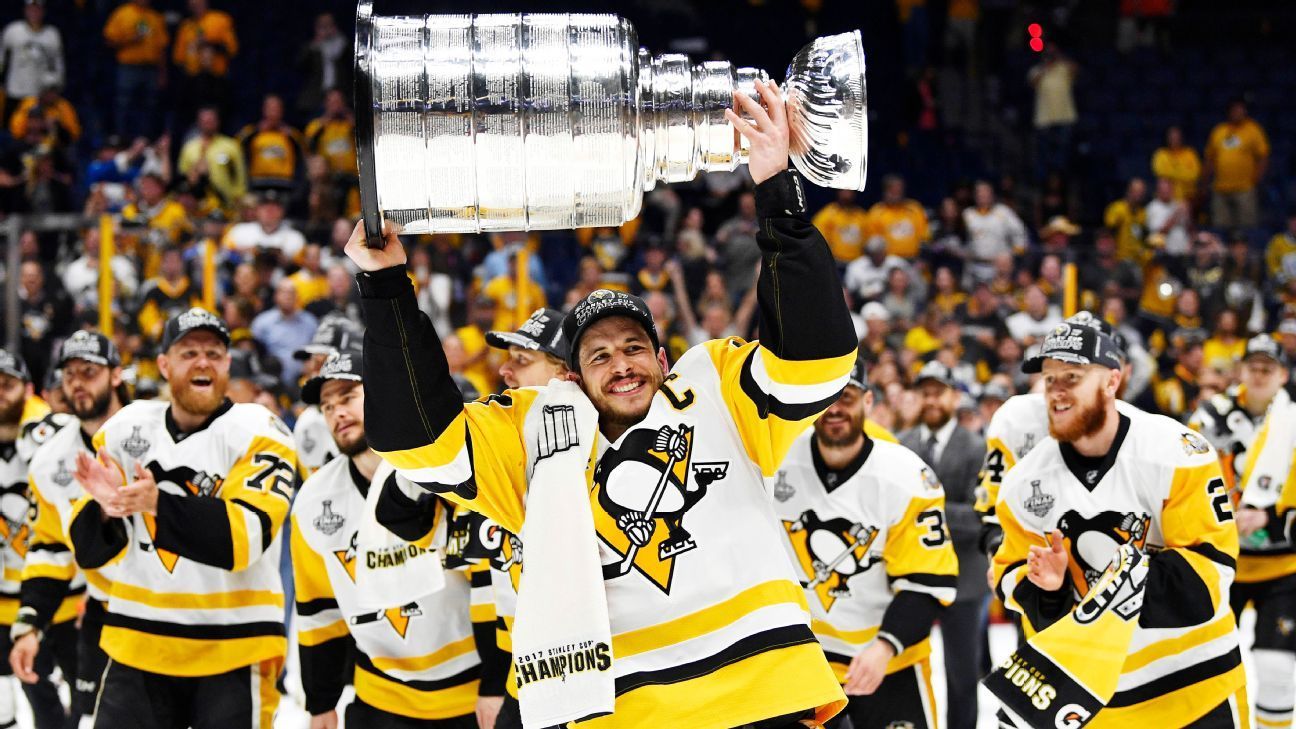 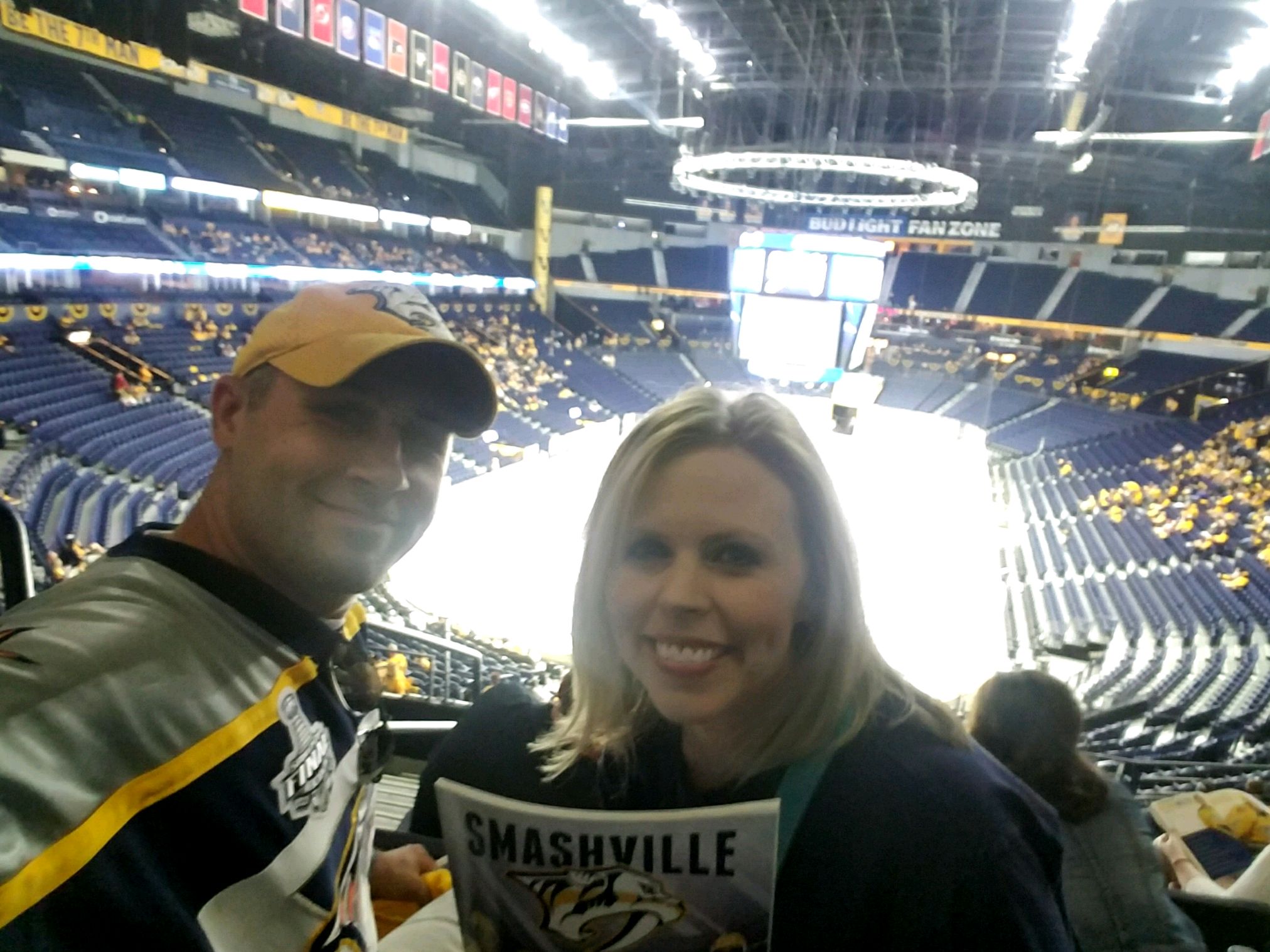 Judas
Matthew 26:14-16; 47-56; 27:3-5 (NKJV)
14. “Then one of the twelve, called Judas Iscariot, went to the chief priests 
15. and said, ‘What are you willing to give me if I deliver Him to you?’ And they counted out to him thirty pieces of silver.
16. So from that time he sought opportunity to betray Him.”
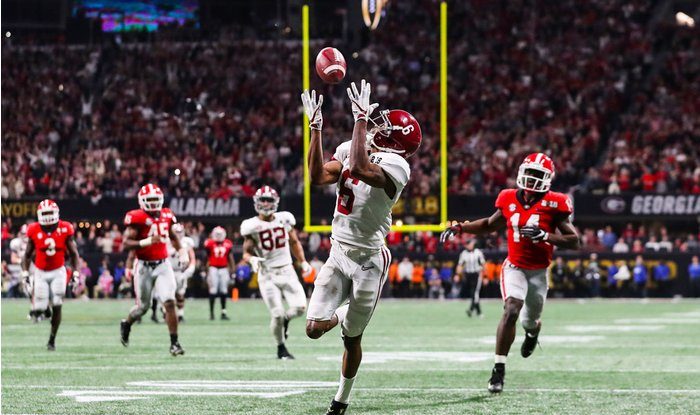 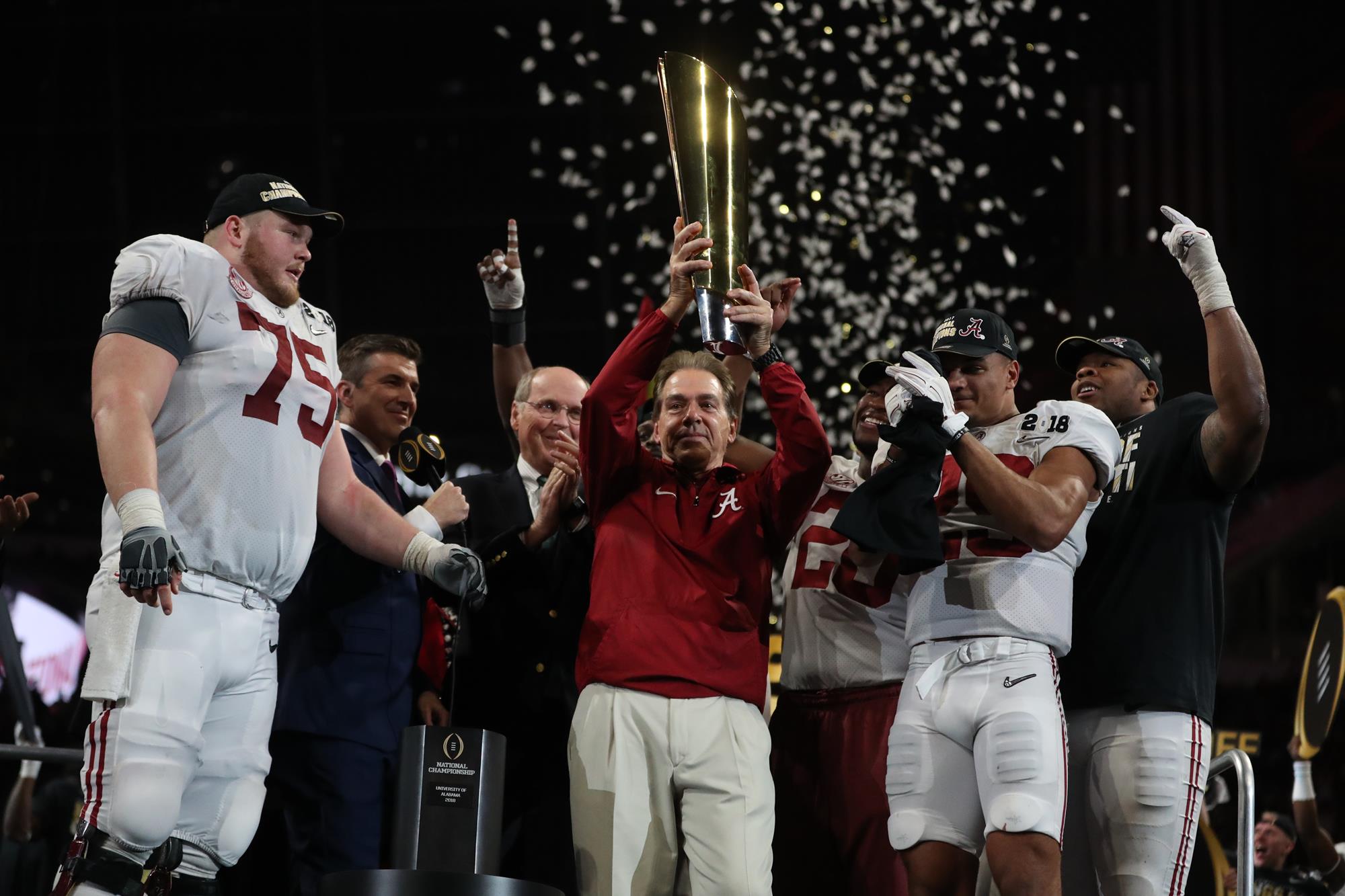 Peter
Luke 22:54-62 (NKJV)
2 Peter 1:12-15 (NASV)
12 Therefore, I will always be ready to remind you of these things, even though you already know them, and have been established in the truth which is present with you. 13 I consider it right, as long as I am in this earthly dwelling, to stir you up by way of reminder, 14 knowing that the laying aside of my earthly dwelling is imminent, as also our Lord Jesus Christ has made clear to me. 15 And I will also be diligent that at any time after my departure you will be able to call these things to mind.
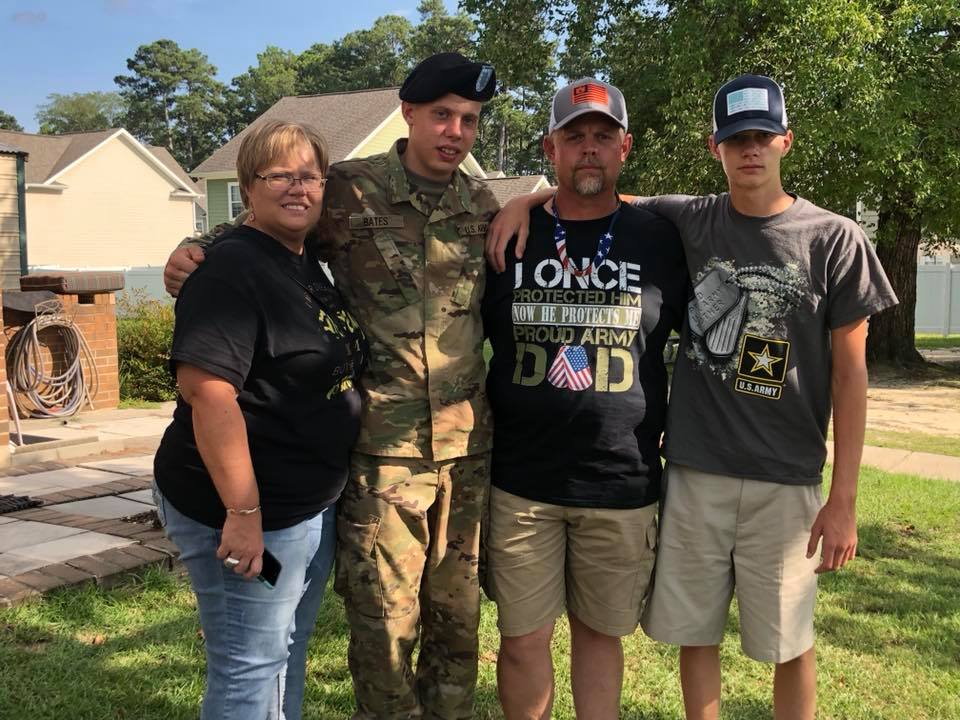 Jesus
Arrest at Gethsemane
Mark 14:43-52
Appearance before Sanhedrin
Matthew 26:57-68; John 18:12-14, 19-24
Trial by Pilate (governor of Judaea)
Luke 23:1-16
Pilot fails to act
John 19:4-16
Jesus on the Cross
Crucifixion begins
Matthew 27:27-31
Jesus on the cross
Mark 15:21-28
Death of Jesus
John 19:28-37 – “It is finished”
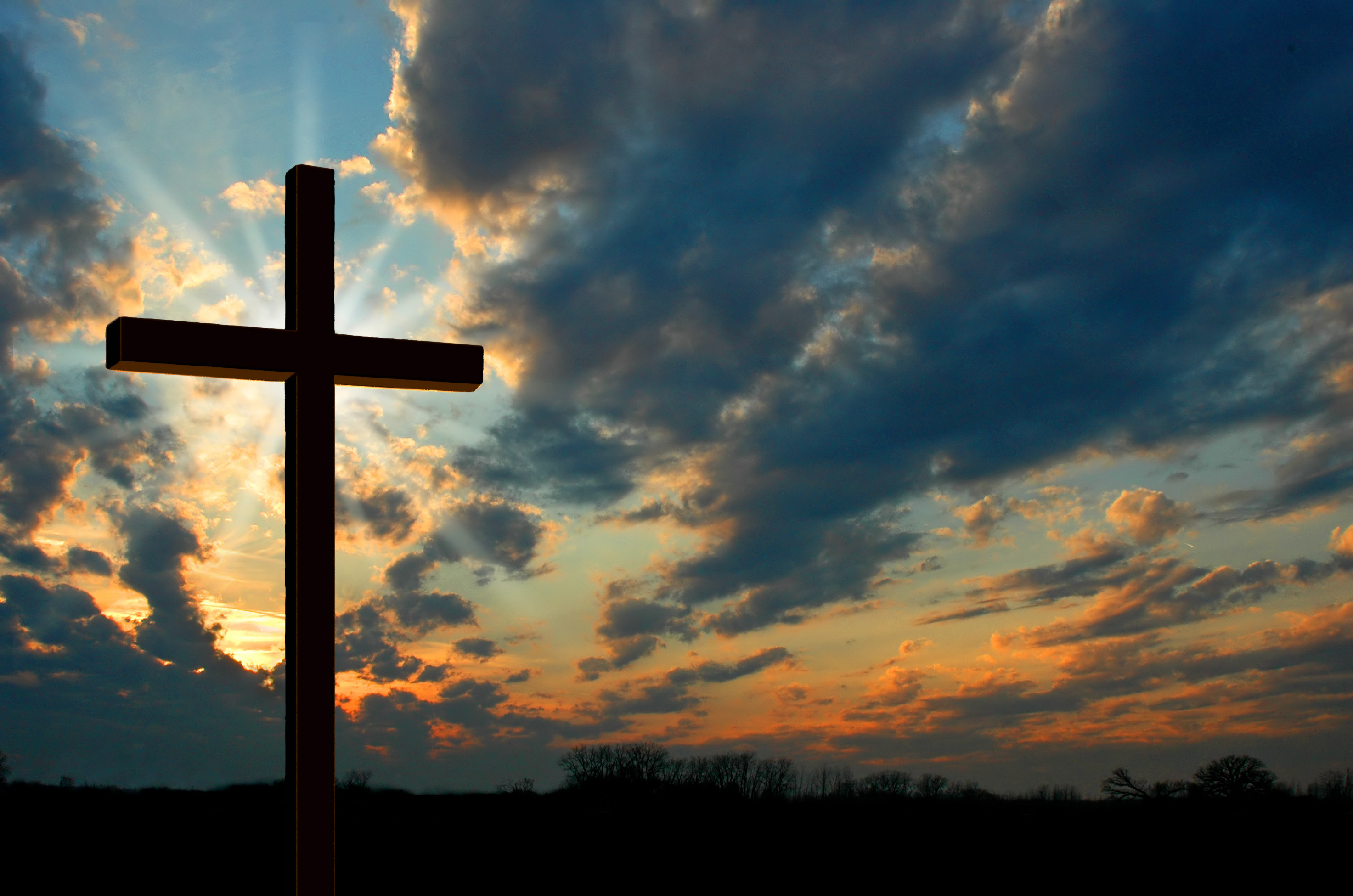